Spaanse les
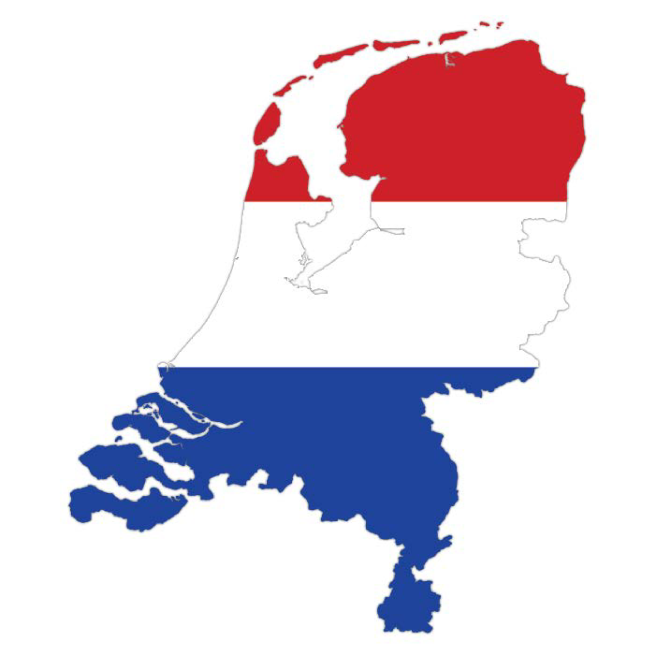 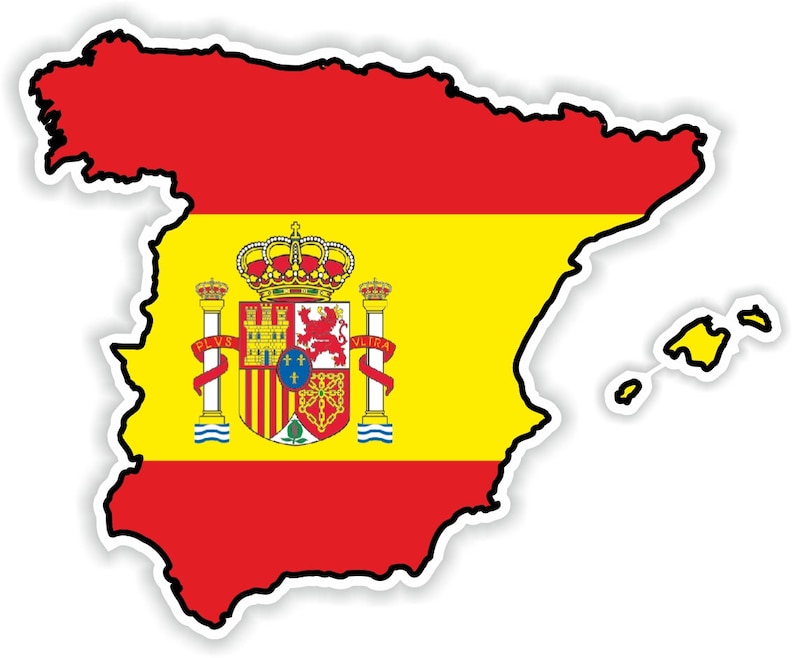 Sinterklaas
San Nicolás
De jute zakDe zak
el saco de arpillera 
 el saco
Het kado
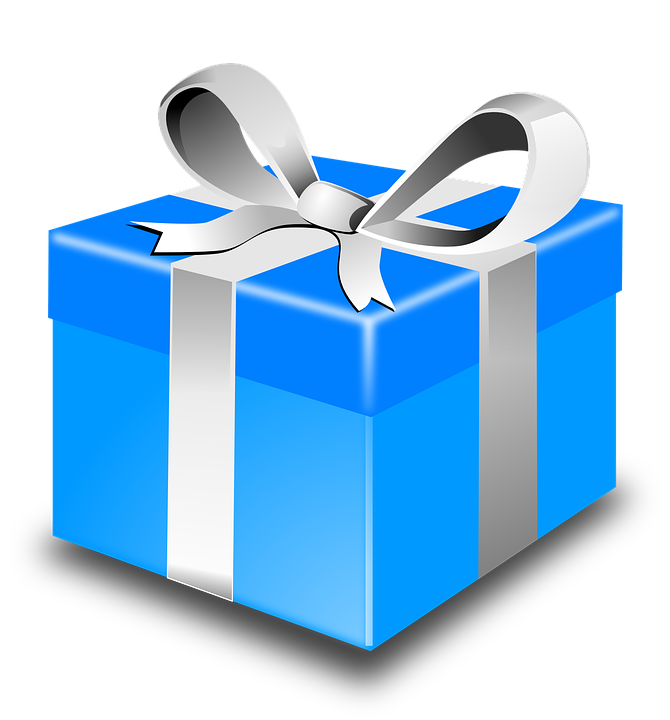 el don
De stoomboot
el vapor
De schoen
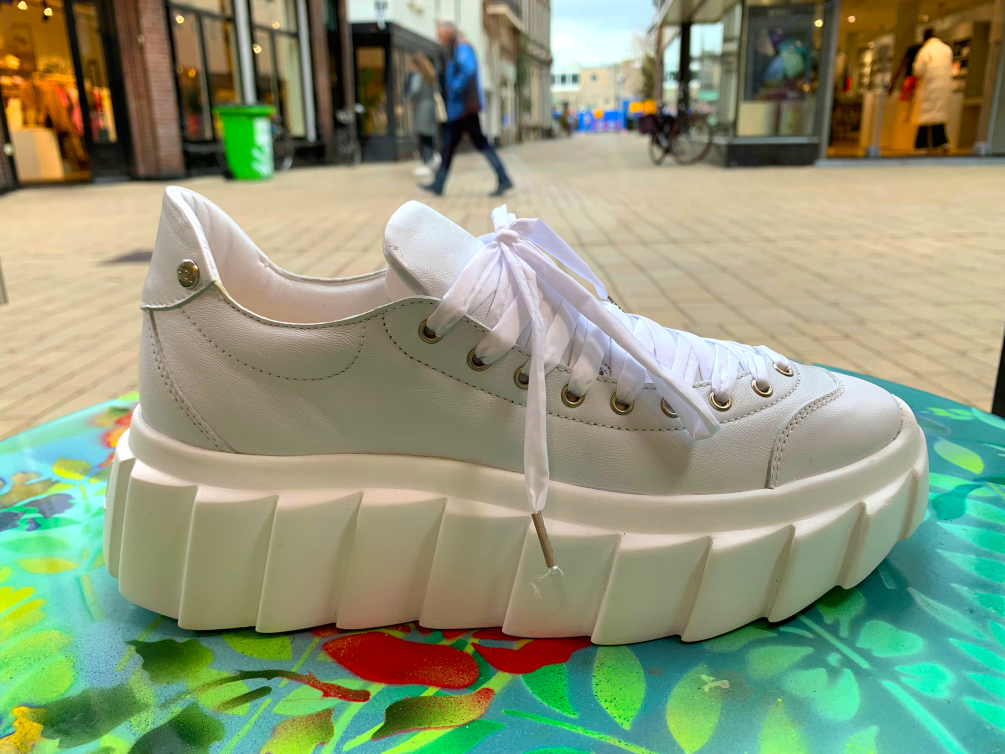 el zapato
Ik zing een lied
Yo canto una canción
Ik eet snoep
yo como dulces
Zullen we gaan spelen?
vamos a jugar juntos?
Ga je mee
vienes conmigo
Jij werkt heel goed
trabajas muy bien
Jij bent een goede vriend
eres un buen amigo
Zullen we samen werken?
vamos a trabajar juntos
Ik spreek nu spaans
ahora hablo español
Dit was een spaanse les
esta era una clase de español